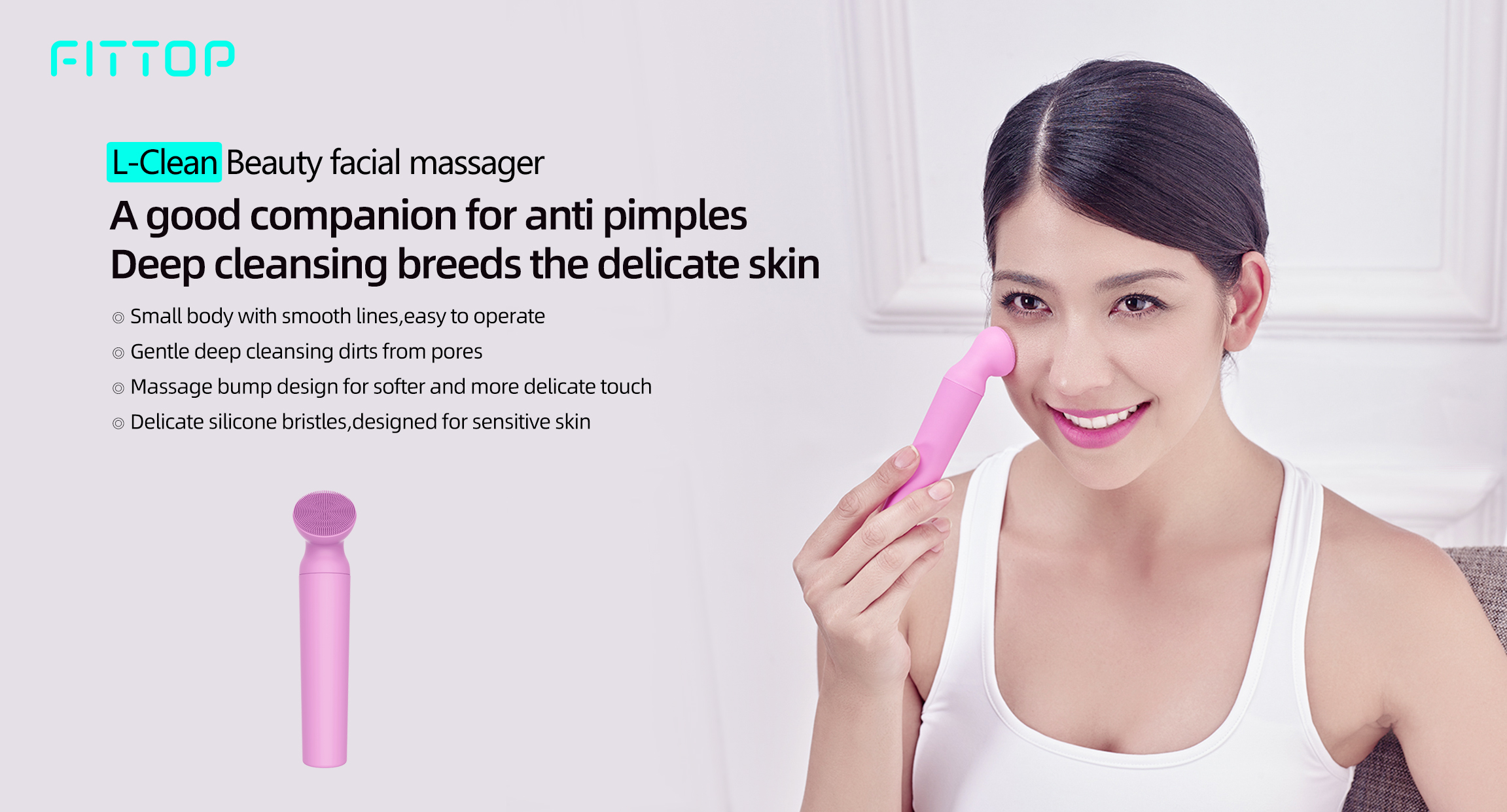 Contents
PART 1    Product advantages
PART 2    Application scenarios
PART 3    Product parameters
PART 4    Product pictures
PART 1. L-Clean
Product advantages
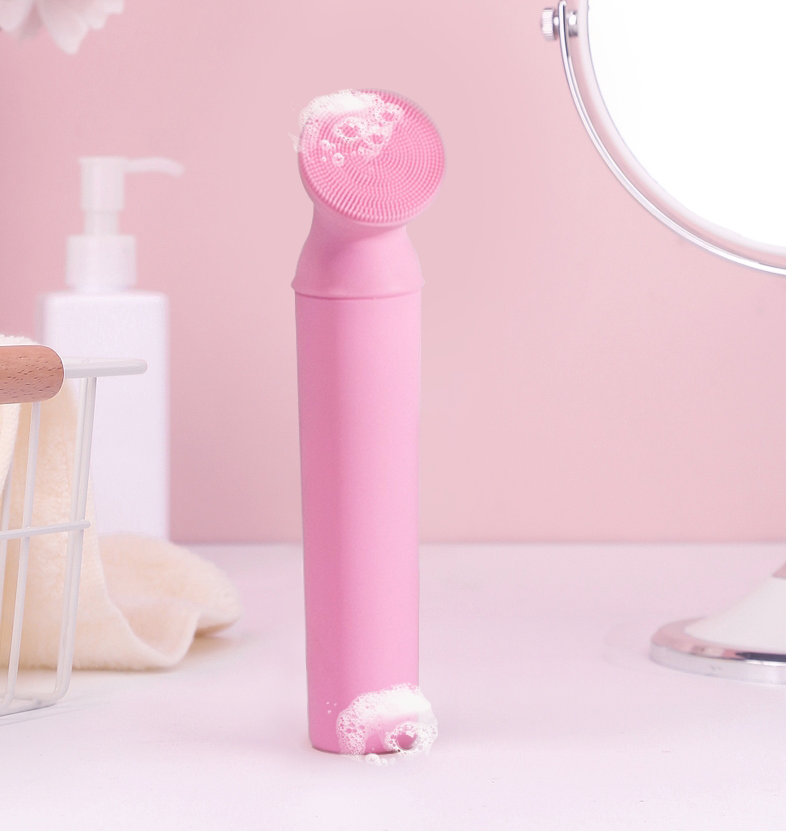 Exclusive product advantage
◎ 7 different vibration modes, let you feel different 
cleansing experience, make your face cleaner

◎ 6500 times/min of micro-vibration, high-frequency 
micro-vibration helps deep cleaning of T-zone and 
oily skin
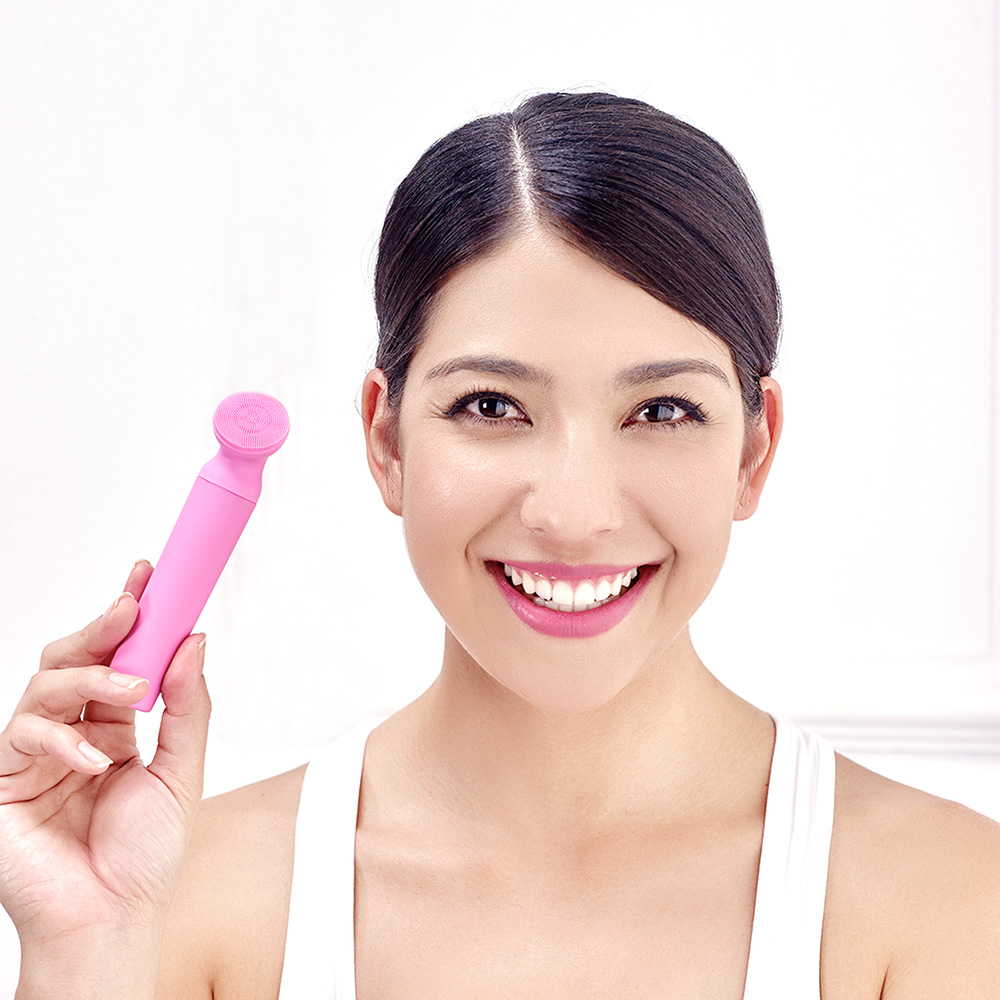 Product core functions
◎ Deep cleaning Regular makeup and 
makeup dirt residue

◎ Helps clean the face t-zone, oily skin, skin 
stratum corneum, and deeply cleanse the skin
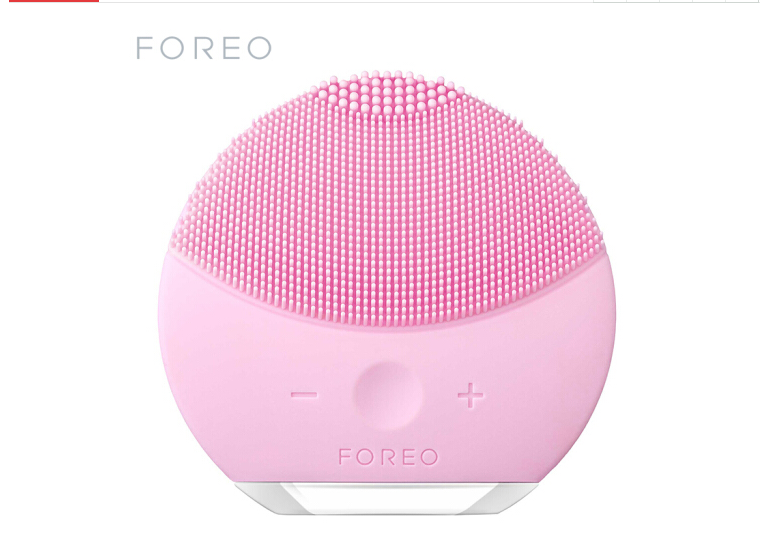 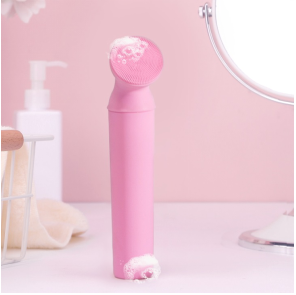 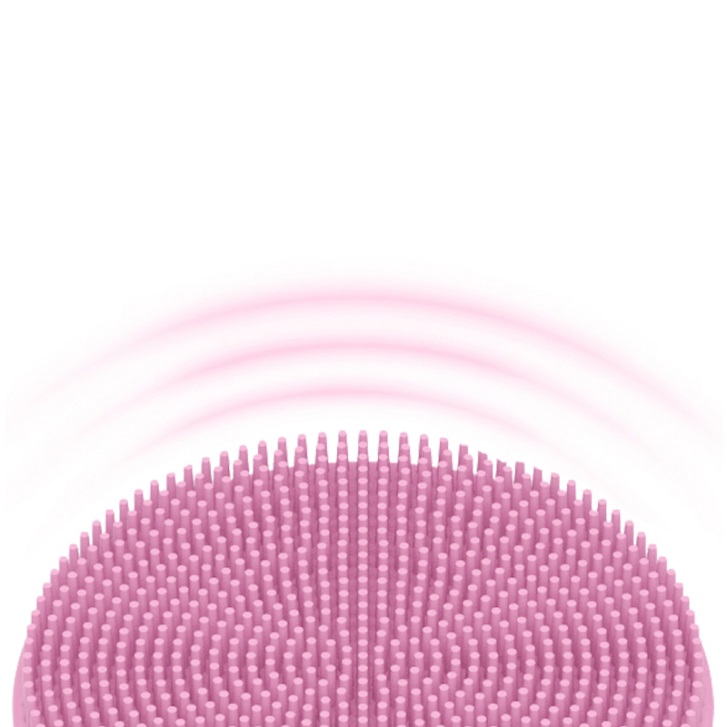 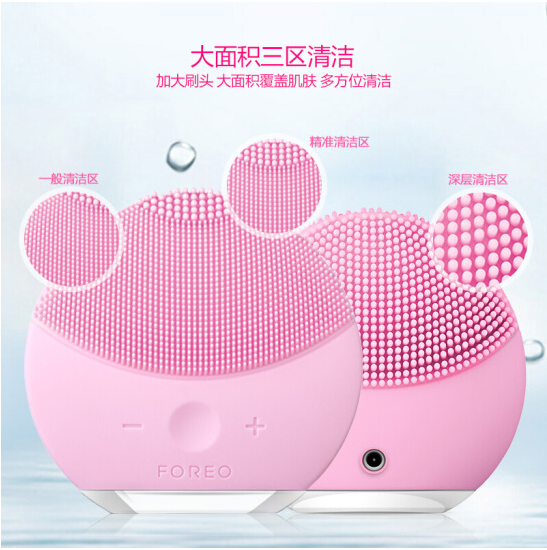 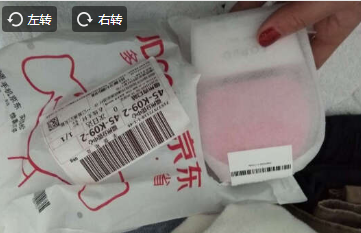 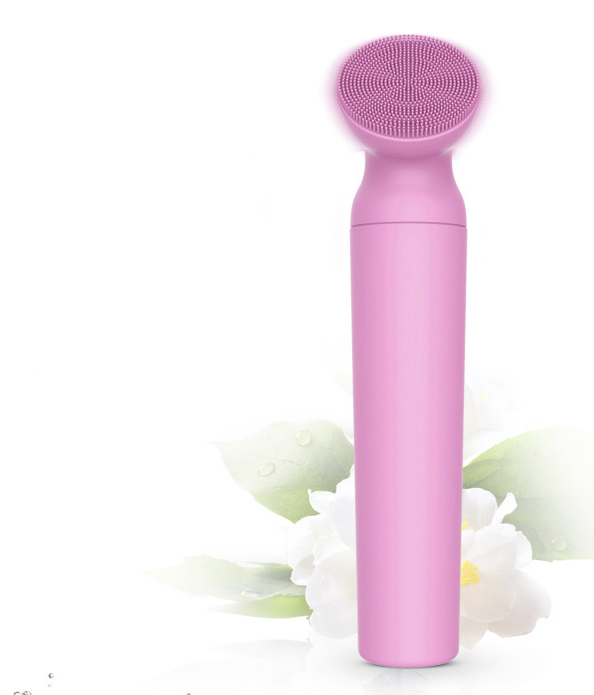 L-clean Advantage 1
7 different vibration modes for different  facial cleansing needs
1-7 vibration modes can meet people’s different facial cleansing needs. 6500 rpm/minute high frequency vibration deeply clean skin pores.
Comparison
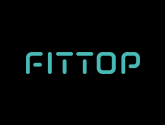 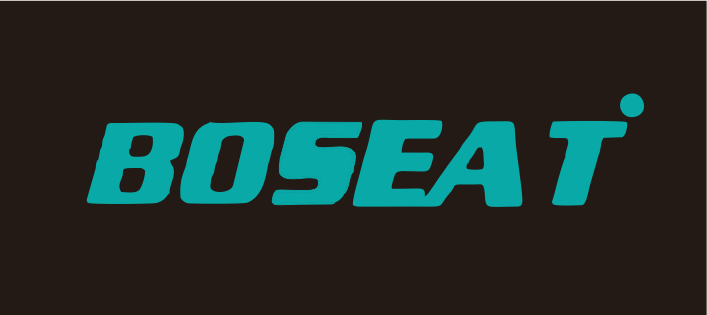 One button control for 3 different cleansing needs.
One button control for 7 different cleansing needs.
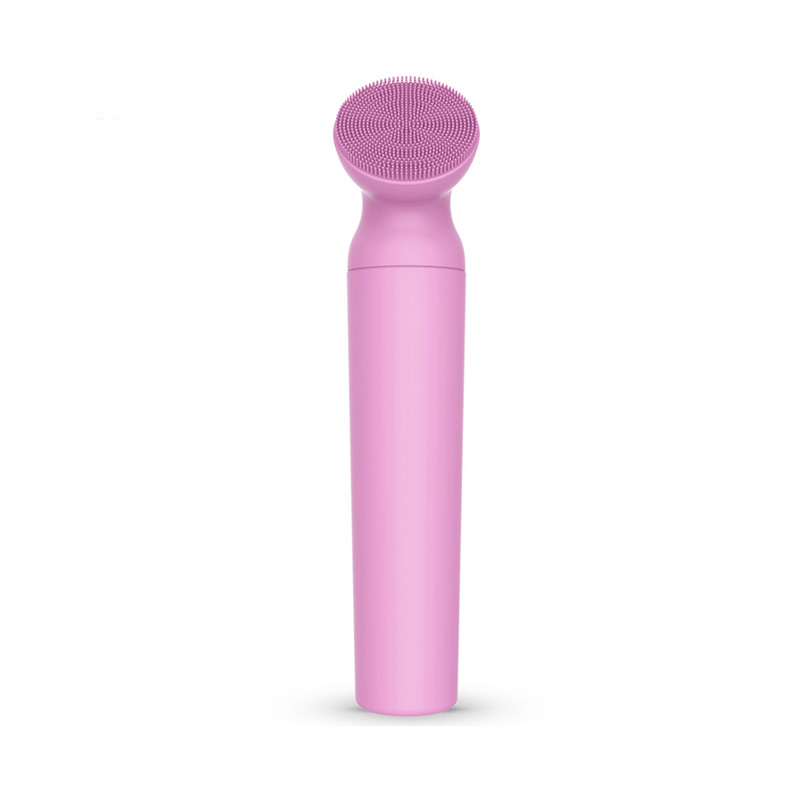 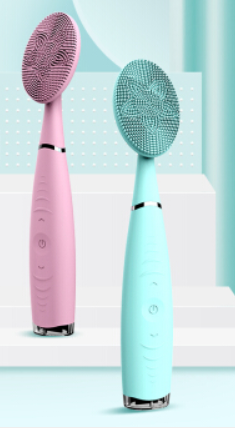 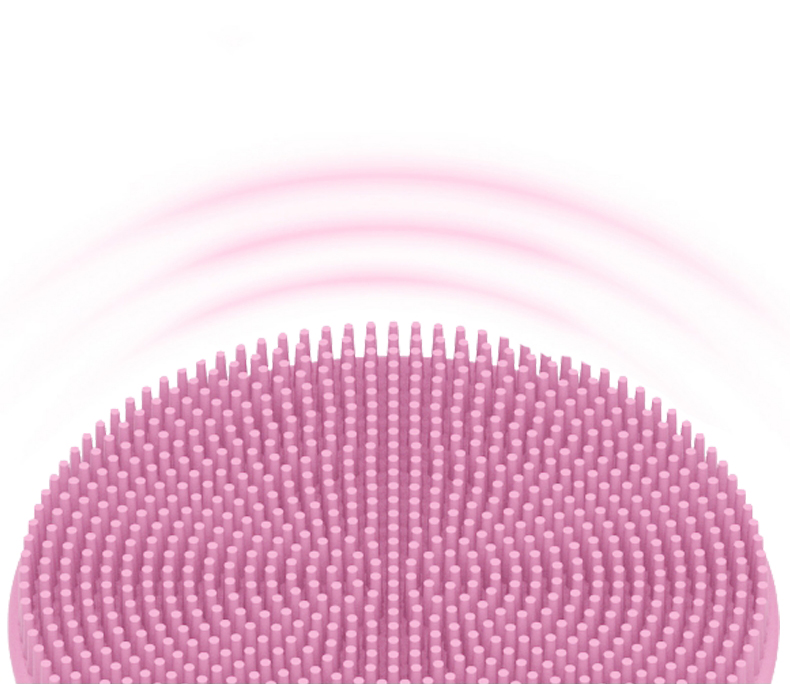 L-clean Advantage 2
Food grade silicone brush head design
Food grade silicone brush head can deeply cleansing skin pores in a mild way. The fine bristles are very friendly for T-zones, oily or sensitive skin with thin cuticle.
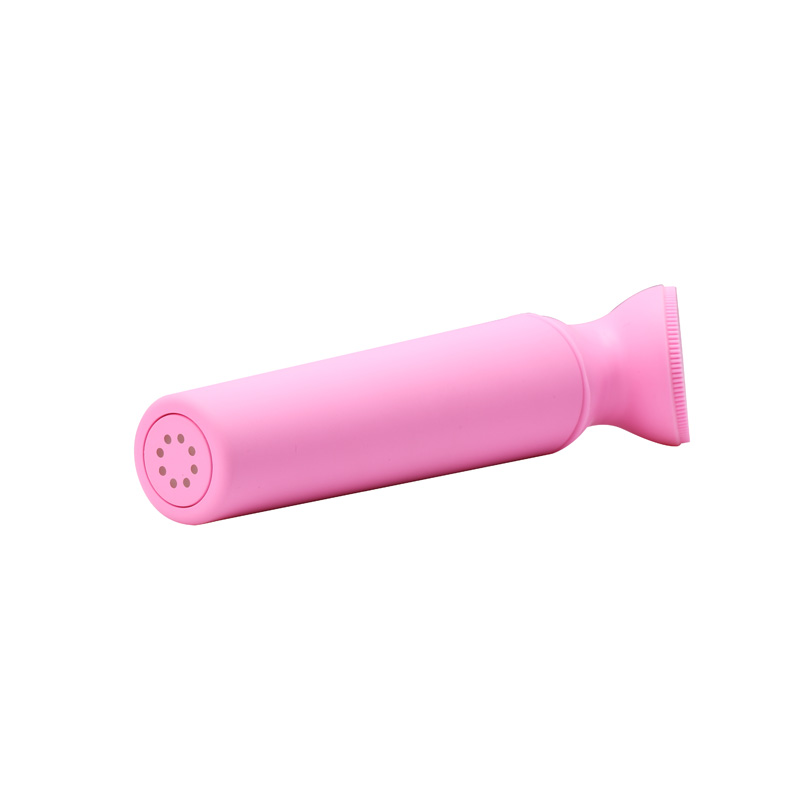 L-clean Advantage 3
One button control
One button can easily control power on/off and adjust 7 modes to meet different skin cleansing needs.
L-clean Advantage 4
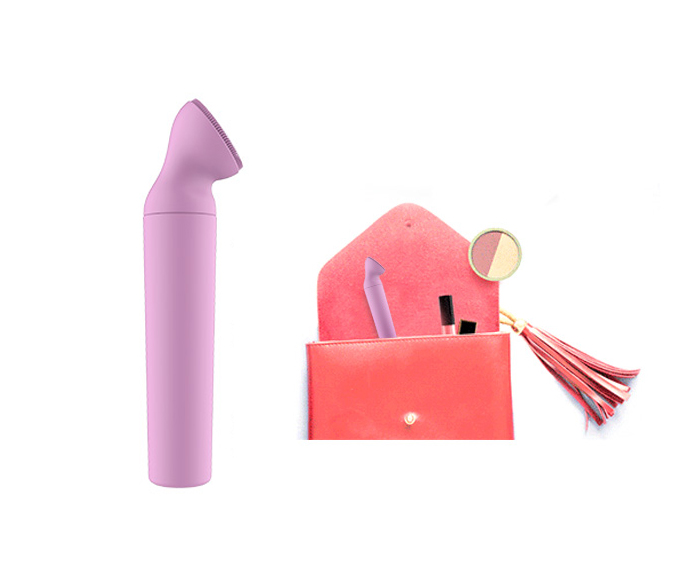 L-clean Advantage 4
Small size and portable
Very easy to use, small and portable. The device can be put in cosmetic bags during traveling or on business and meet your daily facial cleansing needs anytime anywhere.
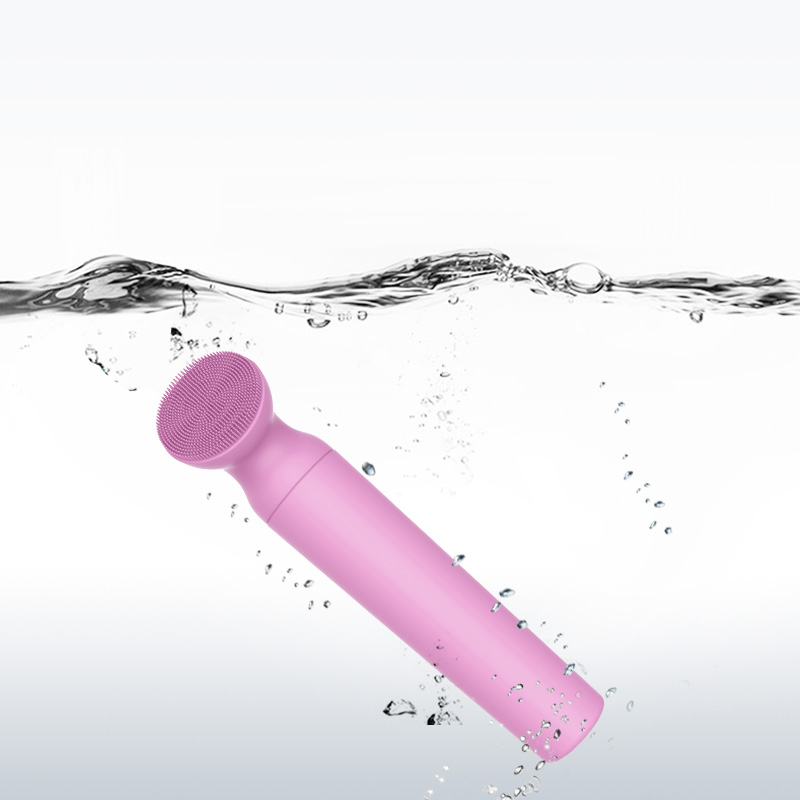 L-clean Advantage 5
IPX6 Waterproof
Whole body waterproof design and can be soaked in water. No need to worry about water damage at facial cleansing.
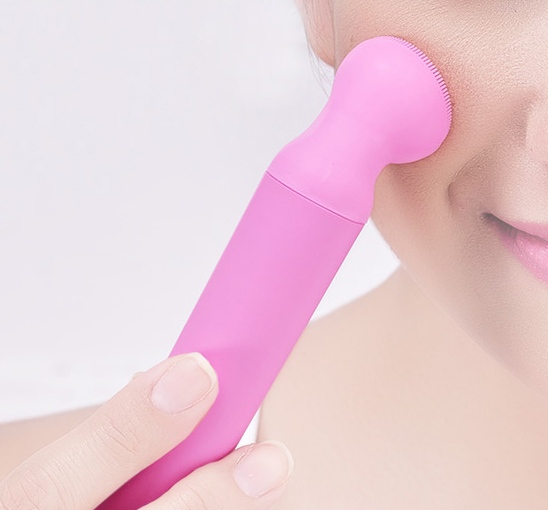 Collection of product 
advantages
◎ 7 different vibration modes to  
   meet different needs
◎ Food-grade silicone skin-
   friendly brush head design
◎ One button operation
◎ Small and portable
◎ Waterproof design for use